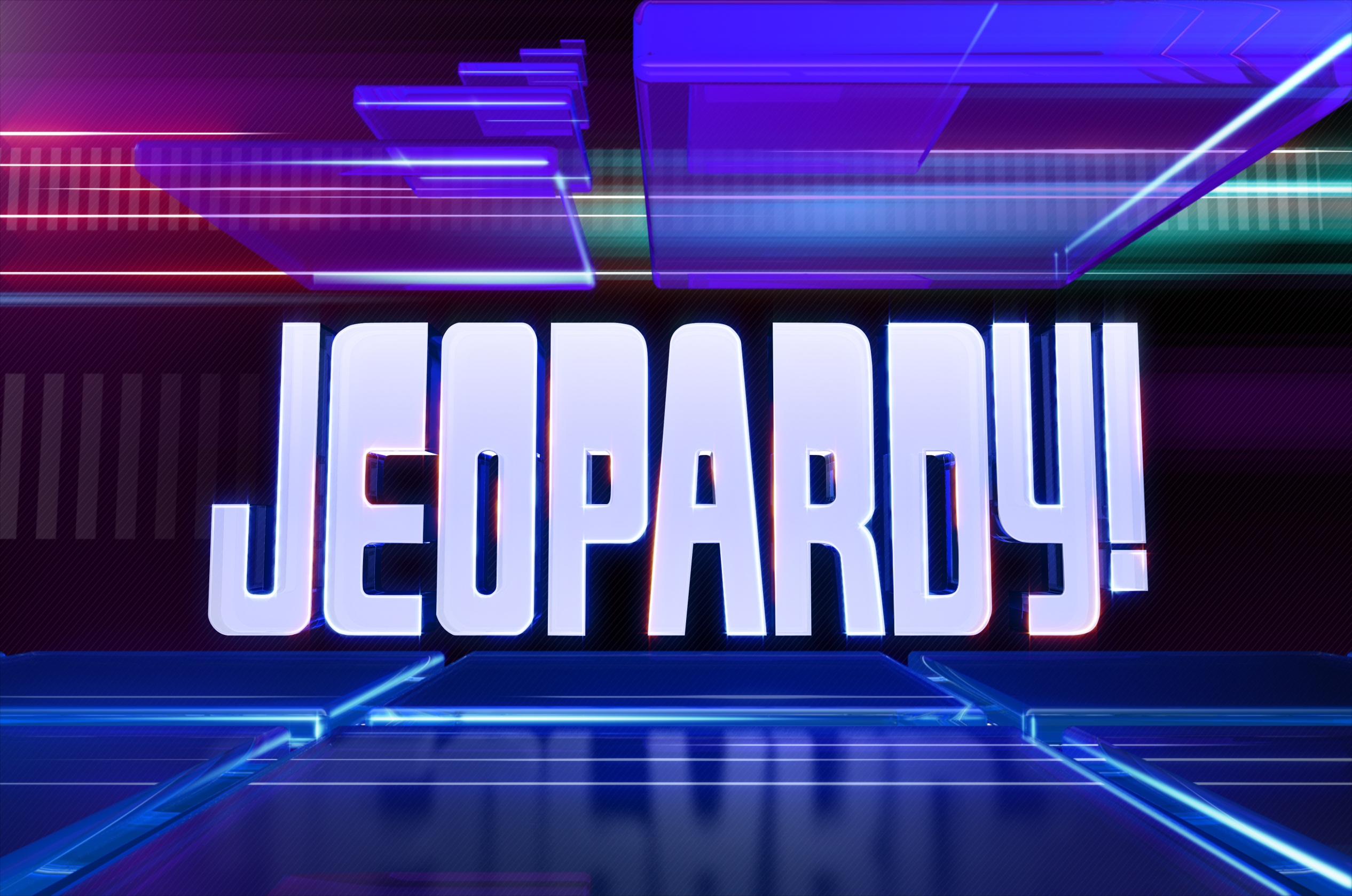 The Great Depression
Alphabet Soup
What does it mean?
Who am I?
Rising Sun
WWII
Alphabet Soup
What does it mean?
The Rising Sun
WWII
Who am I?
The Great Depression
$100
$100
$100
$100
$100
$100
$200
$200
$200
$200
$200
$200
$300
$300
$300
$300
$300
$300
$400
$400
$400
$400
$400
$400
$500
$500
$500
$500
$500
$500
A line of people waiting outside a charity for food
$100
Breadlines
Charitable organizations would serve food/meals to the hungry$200
Soup Kitchens
Shanty towns or groups of tents or shacks put together by homeless$300
Hoovervilles
Severe drought and poor land management resulted in the Dust Bowl in this area$400
Great Plains
The Stock Market Crash on October 29, 1929 became known as this$500
Black Tuesday
Offers millions of Americans a safety net for old age pension, unemployment, & welfare
$100
Social Security Act
SSA
Goal was to raise farm product prices and to control production to regulate agriculture prices 
$200
Agricultural 
Adjustment Act
AAA
Provided jobs and electricity to the rural Tennessee River Valley, an area that spans seven states in the South$300
Tennessee Valley Authority
TVA
This was set up to monitor stock market activity$400
Securities and Exchange Commission 
SEC
If a bank fails, 
depositors won't lose all their money under this act$500
Federal Deposit Insurance Corporation
FDIC
German’s “lightning war” tactic
$100
Blitzkrieg
The name of the execution of over 6 million Jewish and undesirables by 
Nazi Germany
 $200
Holocaust
To set limits on purchasing high-demand items such as tires, gasoline, and meat$300
Rationing
This term means to pacify, example: Britain and French gave Germany part of Czechoslovakia 
$400
Appeasement
Form of Government that controls all aspects of the state: political, economic, social and cultural$500
Totalitarian
I promoted to expand the role of women in the workplace during WWII.
$100
Rosie the Riveter
I broadcast my New Deal to Americans through their home radios.  $200
Franklin D. Roosevelt
I became the Führer in 1934 and invaded Poland in 1939 starting WWII
$300
Adolf Hitler
I was the President that ended WWII by dropping the atom bombs on Japan
$400
Harry S. Truman
I was commander of the Allied Forces in the Pacific during 
World War II$500
General 
Douglas MacArthur
Allies’ Military strategy used to set up forces on strategic, important islands in the Pacific getting closer to Japan
$100
Island Hopping
“Yesterday, December 7th, 1941 — a date which will live in infamy”, refers to$200
Attack on Pearl Harbor
Oppenheimer led this effort to develop the atomic bomb$300
Manhattan Project
The forced relocation of Japanese to detention camps as an executive order by FDR after Pearl Harbor$400
Japanese Internment Camps
This Supreme Court Case upheld the order to exclude Japanese Americans from west coast on the basis it was considered a threat to 
national security
$500
Korematsu v. USA
Cause of World War II that resulted in bitter resentment by Germany
$100
Treaty of Versailles
Posters used to encourage Americans to support home-front war efforts were a form of this.
$200
Propaganda
This allowed the US to provide support to the Allies without entering the war$300
Lend-Lease Act
Allied forces crossed the English Channel invading Normandy, France$400
D-Day
Operation Overlord
The extensive submarine activity referred to as Torpedo Junction occurred off the coast of what NC waterway?s$500
Cape Hatteras
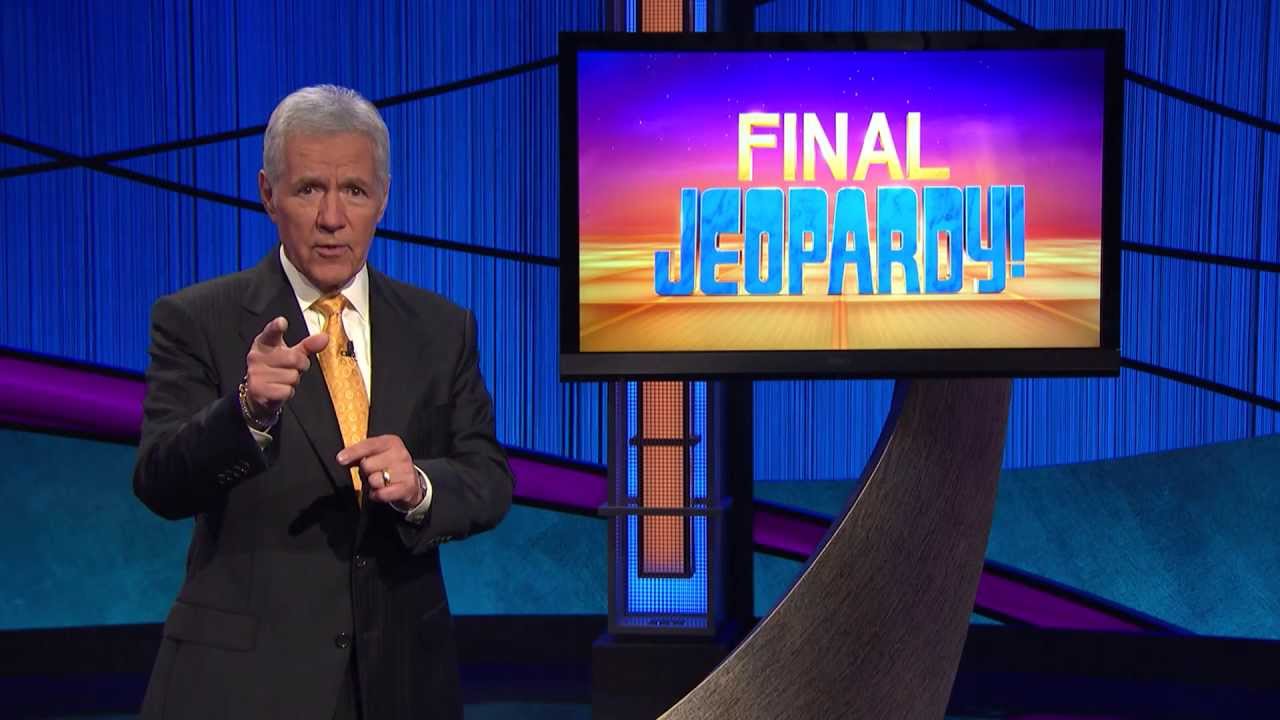 During this conference, Stalin, Churchill, and Roosevelt discussed Europe's postwar reorganization. The main purpose was the re-establishment of the nations conquered and destroyed by Germany.
The Yalta Conference